TRIBES AND STATES IN THE ARABIAN PENINSULA AND OMAN
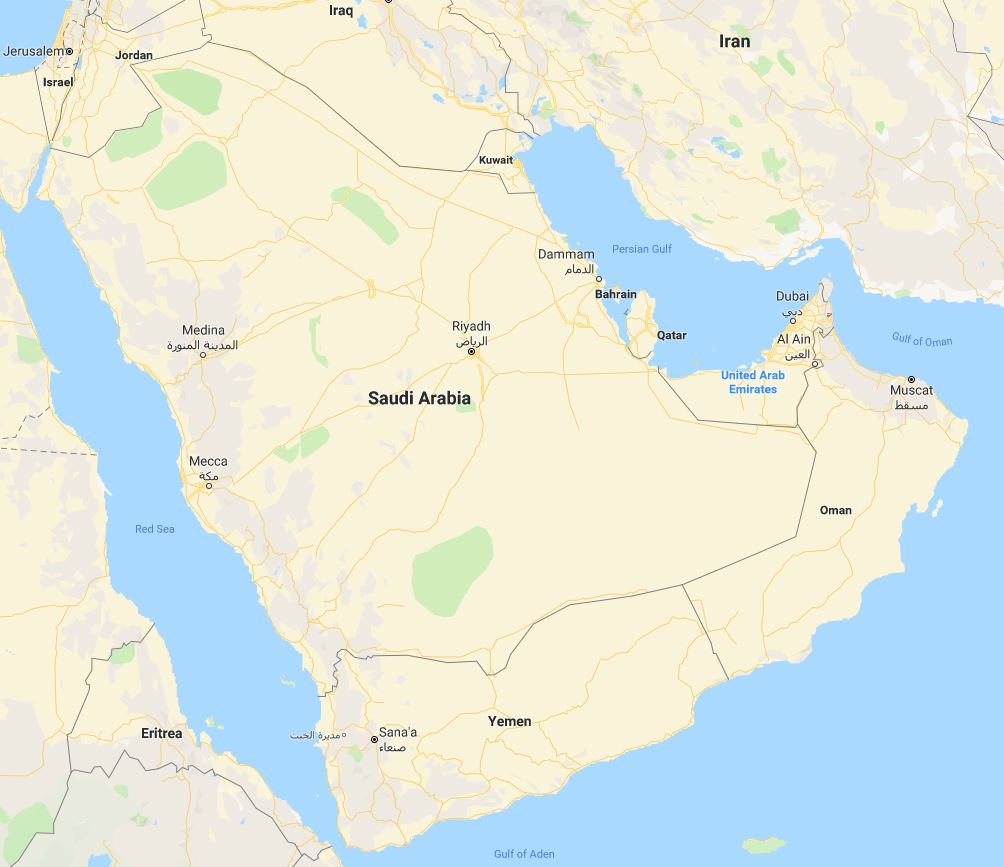 J.E. Peterson
Understanding Oman
22-23 April 2019
A re-thinking based on two earlier publications:“Tribes and Politics in Eastern Arabia,” Middle East Journal (1977)“Yemen: The Tribes, the State, and the Unravelling,” in Uzi Rabi, ed., Tribes and States in a Changing Middle East (2016)
Two primary concepts:                Tribes in the State                              &                Tribes vs the State
Three Geographic Areas of Focus:1. Tribal (Bedouin) Ethos in the Gulf States2. Tribal Persistence and Autonomy in Yemen3. Settled Tribes and the State Structure in Oman
1. Tribal (Bedouin) Ethos in the Gulf States
Two Factors in State Formation:1. Emergence of Dominant    Leaders and Tribal Elements2. Role of Britain  Protected    States                       Tribes in the State
1. Tribal (Bedouin) Ethos in the Gulf States
Variations in Saudi Arabia …- Al Sa‘ud were hadar, not badu- Muhammad ‘Abd al-Wahhab- Ibn Sa‘ud’s reliance on Ikhwan      tribes in, then vs the state- Integration of Najd, al-Hijaz, East
2. Tribal Persistence and Autonomy in Yemen
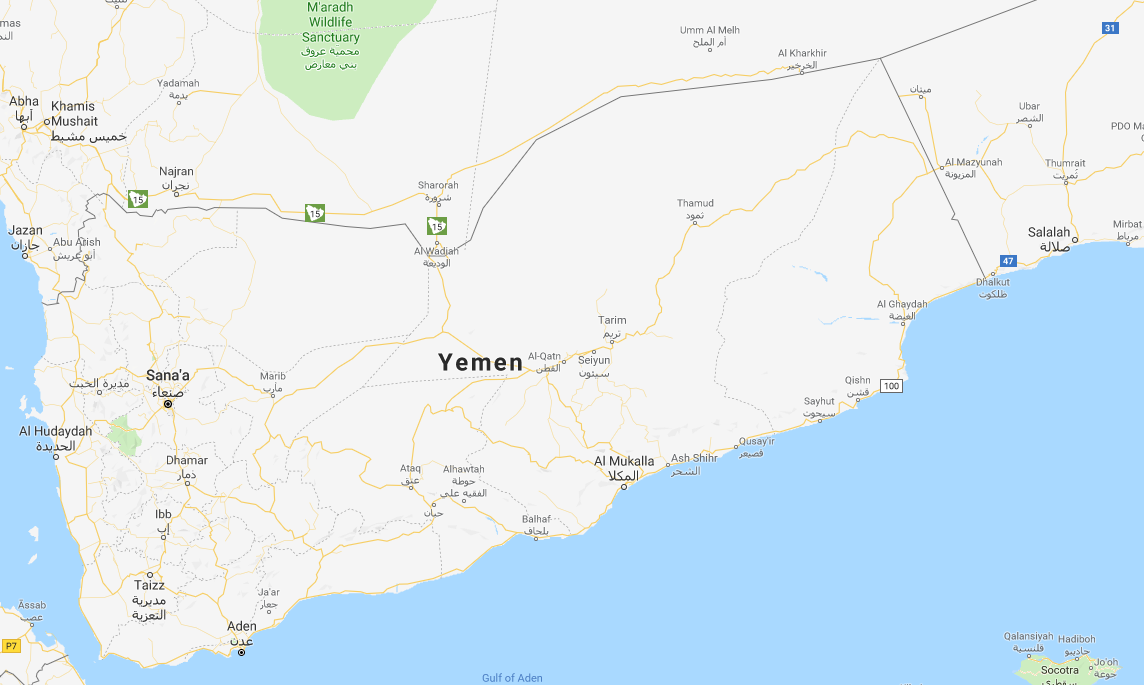 2. Tribal Persistence and Autonomy in Yemen
Yemen has exhibited both …         Tribes in the State                     and         Tribes vs the State
2. Tribal Persistence and Autonomy in Yemen
Tribes vs the State …- Tribes were never brought under full     control of the state- Imams exercised minimalist government- Civil war produced more dependence     on tribes- Tribes remained heavily armed and     shaykhs received stipends from     Saudi Arabia
2. Tribal Persistence and Autonomy in Yemen
Tribes in the State …- Patronage under ‘Ali ‘Abdullah Salih     regime- ‘Abdullah Husayn al-Ahmar and Sinan     Abu Luhum held official positions- Many shaykhs entered business in Sanaa- Many tribesmen worked in Saudi Arabia
2. Tribal Persistence and Autonomy in Yemen
- More applicable to north half of      North Yemen (Hashid and Bakil)- In South Yemen, tribes went      underground but have come back- The situation has become far more      muddled since present war began
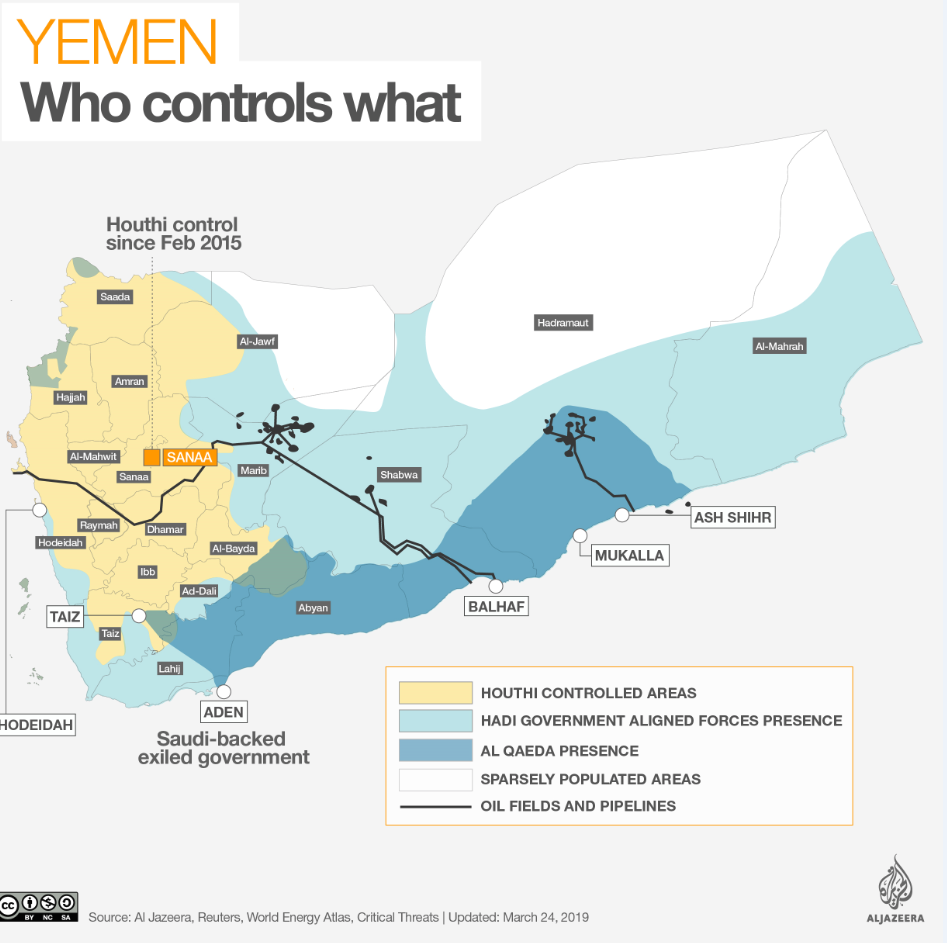 2. Tribal Persistence and 
Autonomy in Yemen
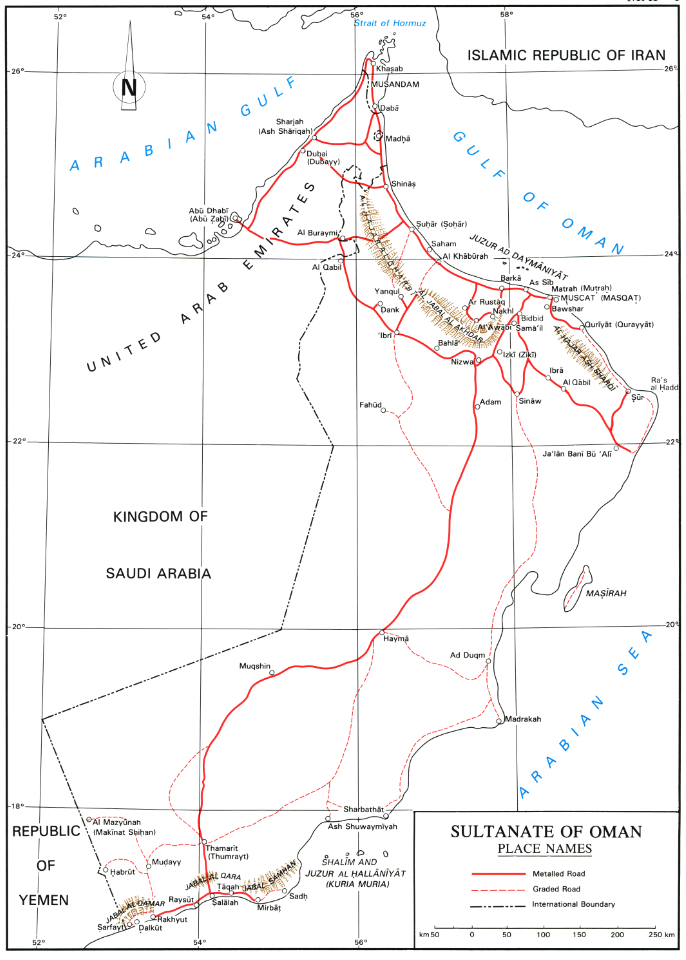 3. Settled tribes and the
State Structure in Oman
3. Settled tribes and the State Structure in Oman
Tribes in the State …- Tribes and the imamate- Ghafiri and Hinawi- Ahmad b. Sa‘id and the      Al Bu Sa‘id State
3. Settled tribes and the State Structure in Oman
Tribes vs the State …- Emergence of the sultanate- Ahmad b. Sa‘id elected imam but …- Hamad b. Ahmad moves to Muscat
3. Settled tribes and the State Structure in Oman
The Ibadi nahdah and the tribes …- a partnership between ‘alims --      Ja‘id b. Khamis al-Kharusi      Sa‘id bin Khalfan al-Khalili      Nasir b. Salim al-Bahlani      ‘Abdullah b. Humayd al-Salimi
3. Settled tribes and the State Structure in Oman
… and tamimahs –      Salih b. ‘Ali al-Harithi      Himyar b. Nasir al-Nabhani      ‘Isa b. Salih al-Harithi      Sulayman b. Himyar al-Nabhani
3. Settled tribes and the State Structure in Oman
Hinawis in ascendancy:- imamate of ‘Azzan b. Qays (1868-1871)- occupations of Muscat 1874, 1877, 1895                 Sa‘id b. Khalfan al-Khalili                                    +                 Salih b. ‘Ali al-Harithi
3. Settled tribes and the State Structure in Oman
Ghafiris in ascendancy:- imamate of Salim b. Rashid al-Kharusi      (1913-1920)- Battle of Bayt al-Falaj (1915)          ‘Abdullah b. Humayd al-Salimi                                    +             Himyar b. Nasir al-Nabhani
3. Settled tribes and the State Structure in Oman
Hinawis in ascendancy:- imamate of Muhammad b. ‘Abdullah       al-Khalili (1920-1954)- autonomy of the interior          Muhammad b. ‘Abdullah al-Khalili                                 +               ‘Isa b. Salih al-Harithi
3. Settled tribes and the State Structure in Oman
Ghafiris in ascendancy:- imamate of Ghalib b. ‘Ali al-Hina’i (1950s)                  Talib b. ‘Ali al-Hina’i                                 +        Sulayman b. Himyar al-Nabhani
3. Settled tribes and the State Structure in Oman
Tribes in the State Redux …- Sultan’s forces occupy Nizwa (1955)- Talib, Ghalib, and Sulayman return two      years later but are forced to al-Jabal      al-Akhdar and then exile (1957-1959)- Sustained campaign of sabotage      continues into 1960s- Sultan’s Armed Forces establishes      sultanate control over interior
3. Settled tribes and the State Structure in Oman
Tribes in the State Redux …- Reunification of coast and interior      in Oman- Successful prosecution of the war in      Dhufar and the first real integration      of Dhufar in Oman
3. Settled tribes and the State Structure in Oman
Tribes in the post-1970 State …- Supremacy of the central state:	- politically   - economically   - bureaucratically- Primary identity as Omanis- Shaykhs became state functionaries
3. Settled tribes and the State Structure in Oman
Tribes in the post-1970 State …- Political importance of tribes is      diminished but not entirely absent- Social role remains vibrant
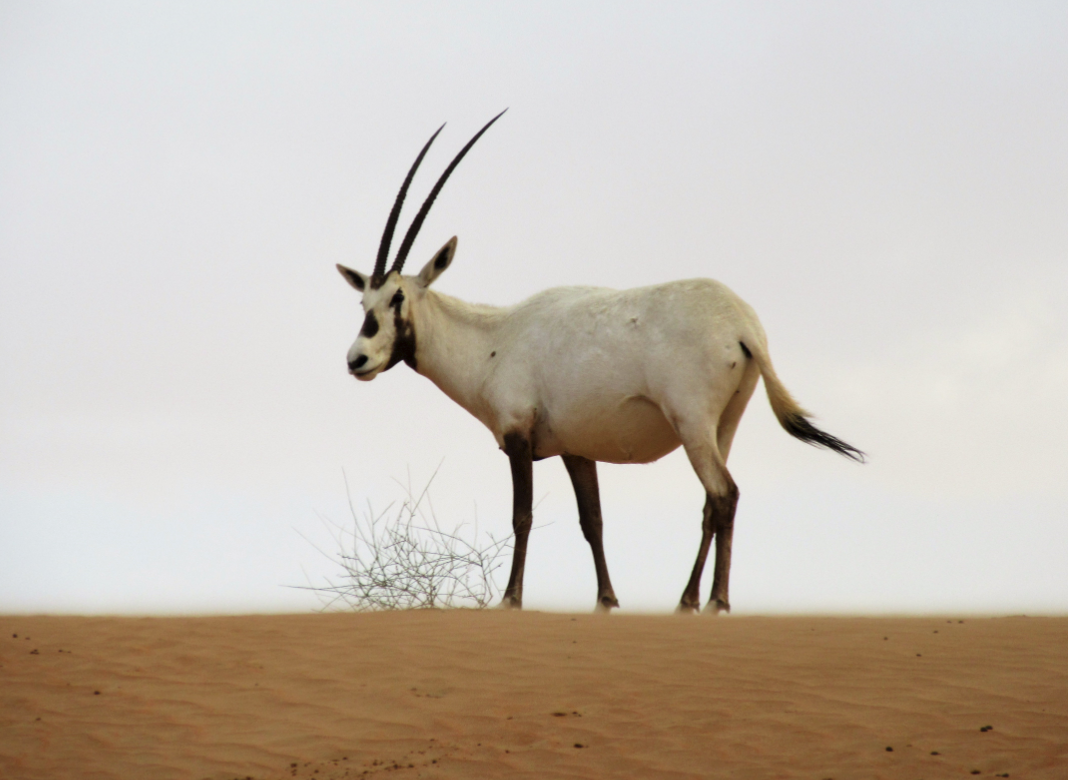